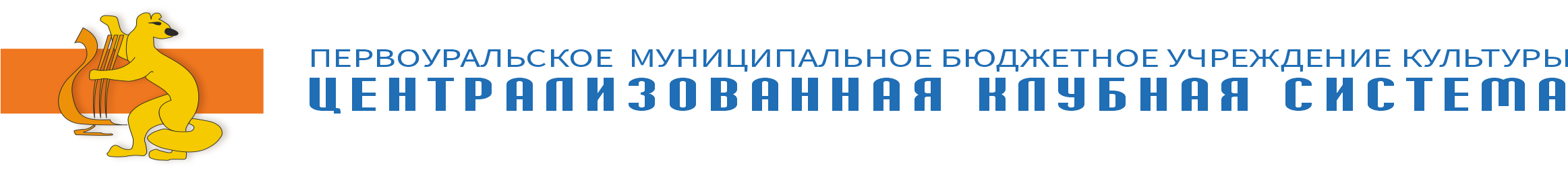 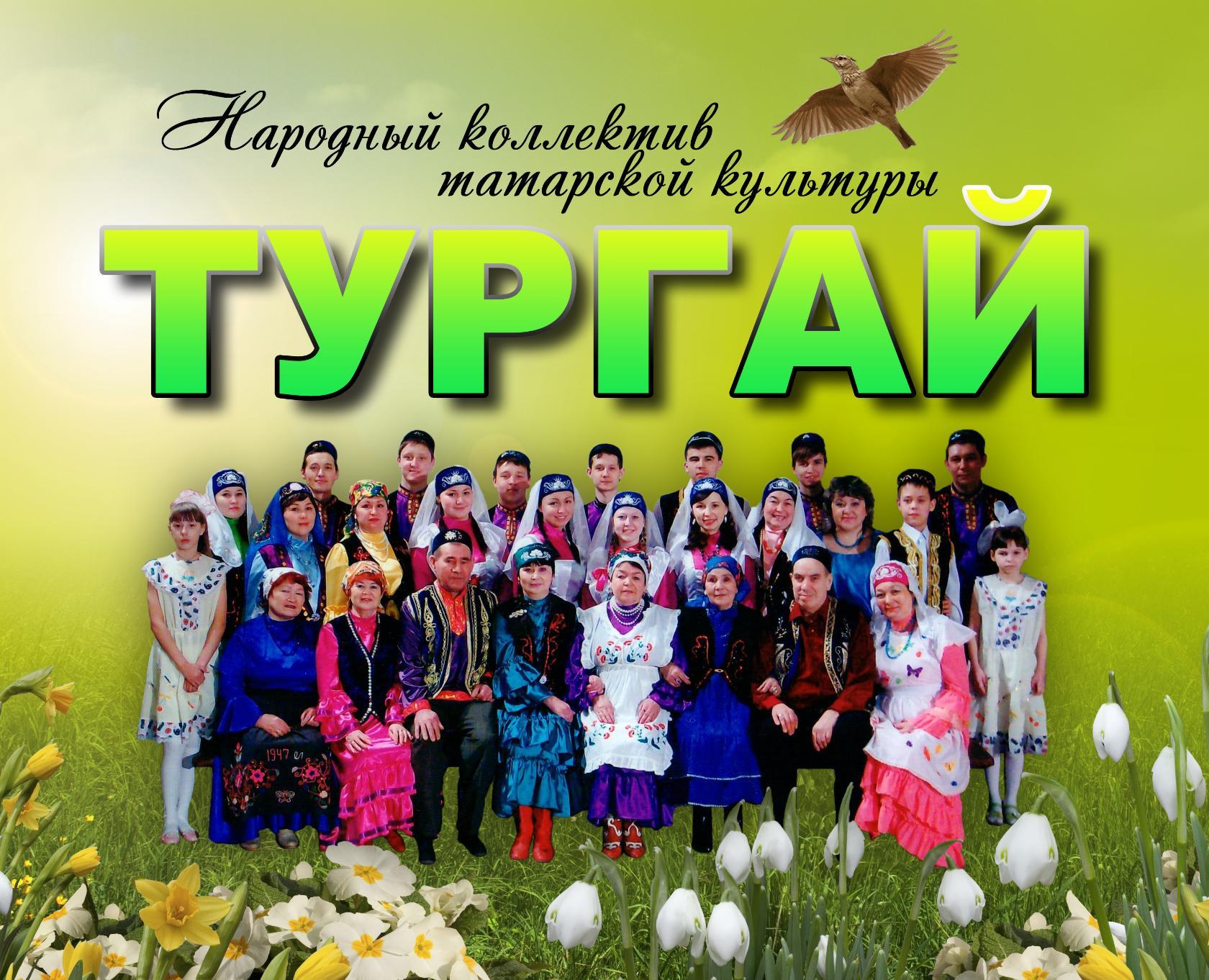 Руководитель - Ахтариева Зульфия Мутхатовна
Создан в 2001 году
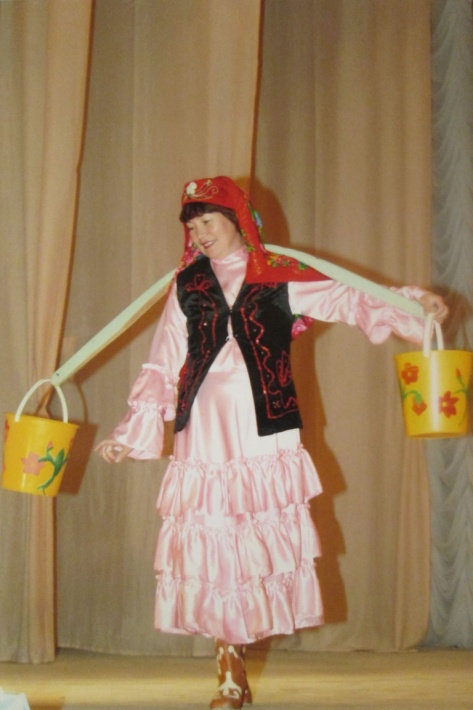 Направление деятельности:
сохранение, развитие традиций национального вокального и хореографического искусства.


Количество участников:
30 человек:
 взрослые – 12
 молодежь – 7
 дети – 11

Возраст участников:
от 7 до 70 лет
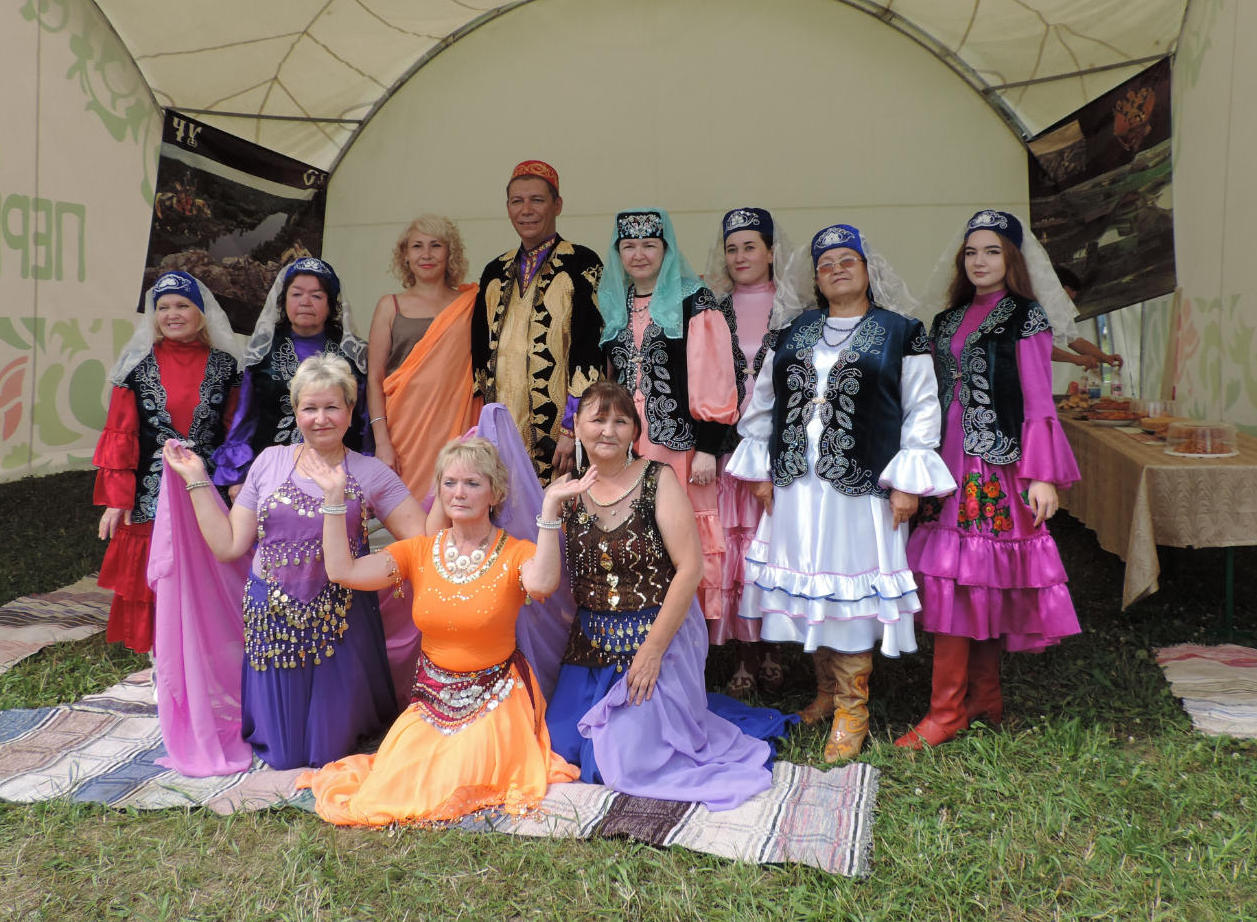 Цель коллектива:
Пропаганда и популяризация татарской культуры среди населения г. Первоуральска, связь с профессиональными артистами через представительство Республики Татарстан в Свердловской области.
Задачи:
Проведение культурных мероприятий для
населения, участие в фестивалях, смотрах и конкурсах разного масштаба.
Достижения
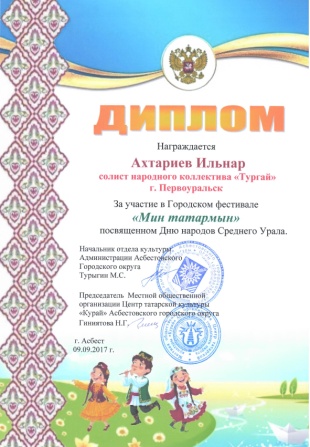 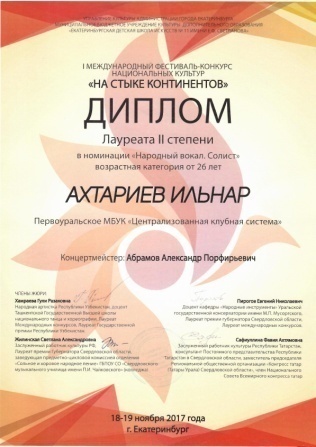 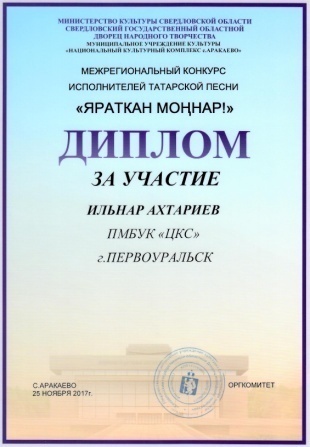 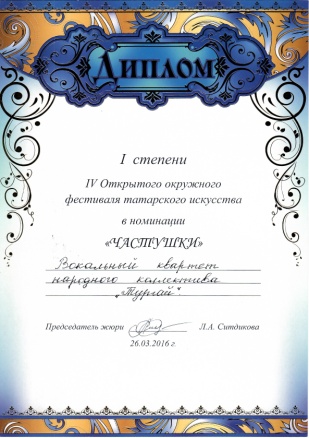 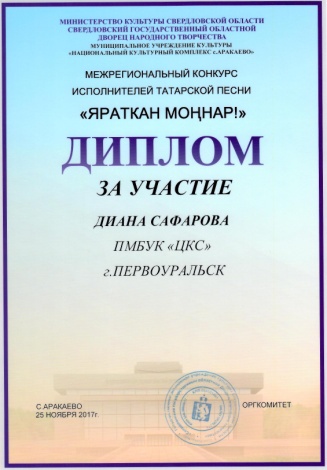 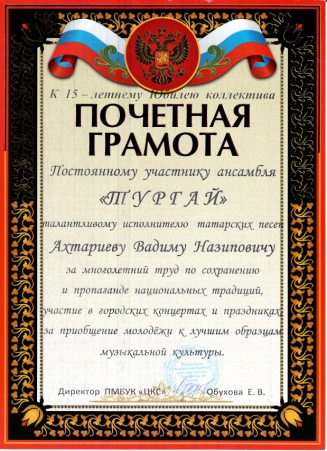 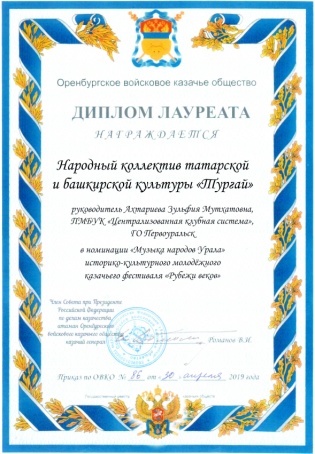 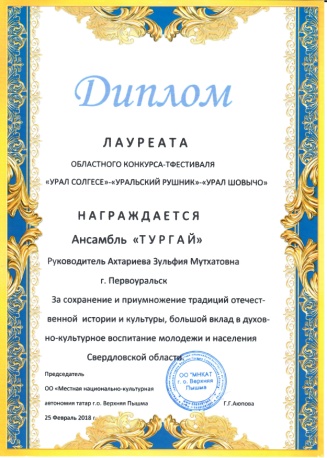 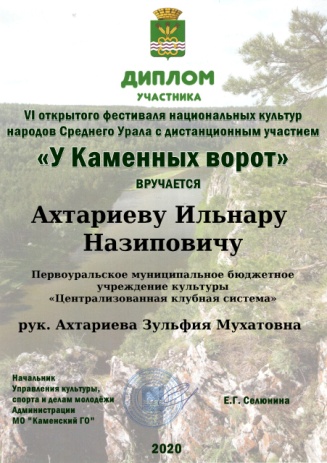 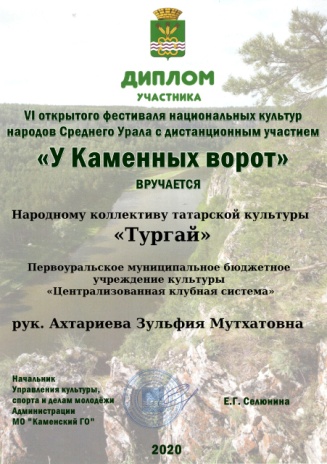 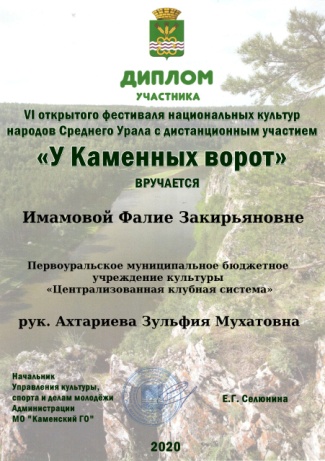 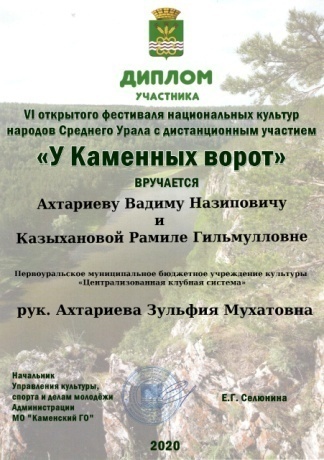 Отзывы о работе
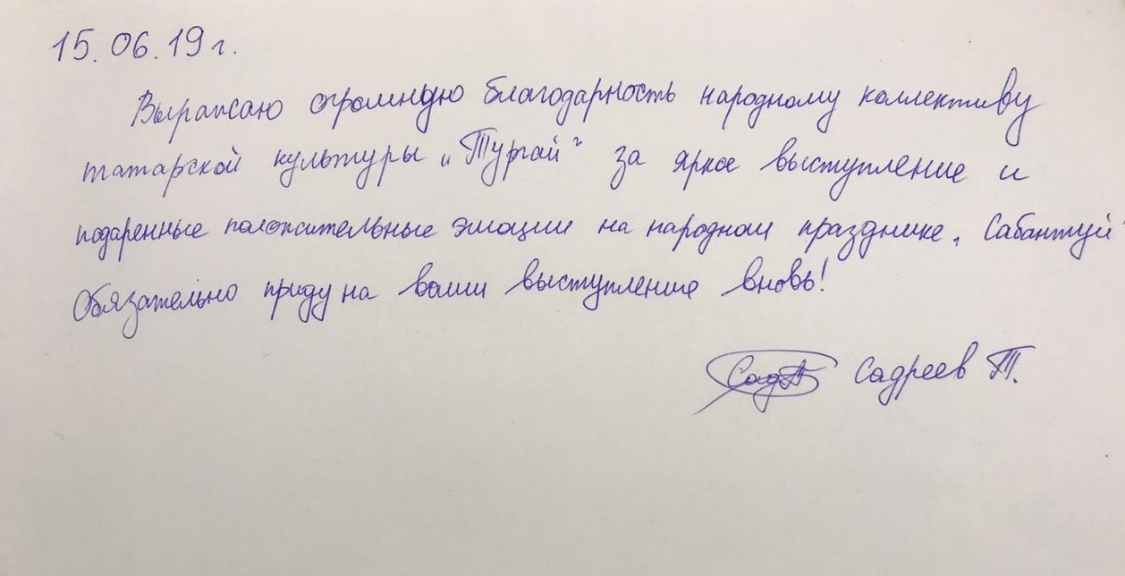 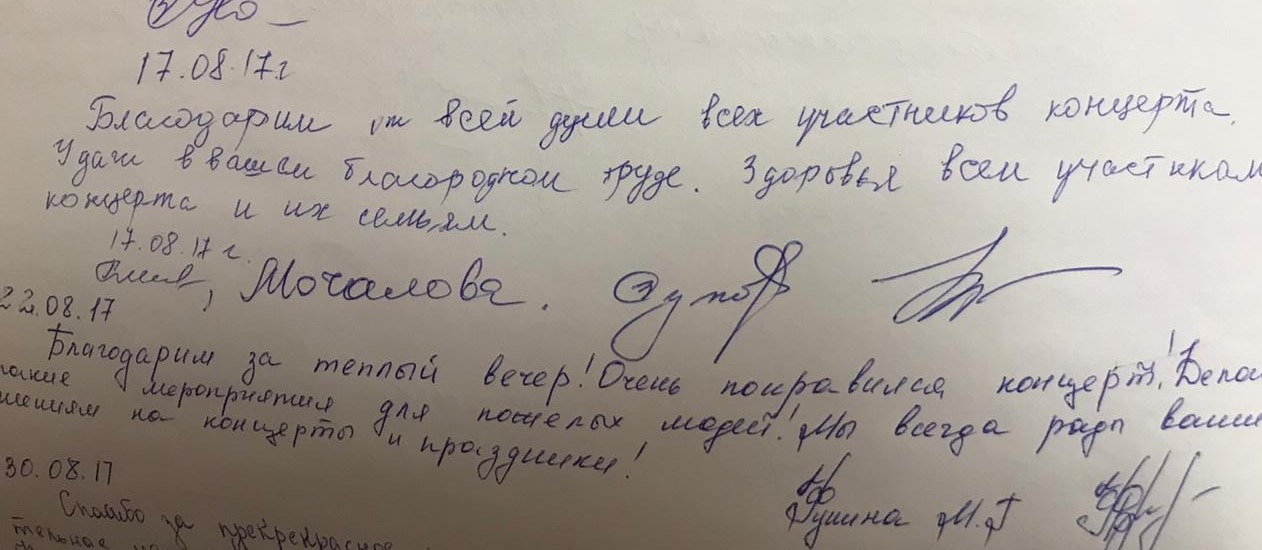 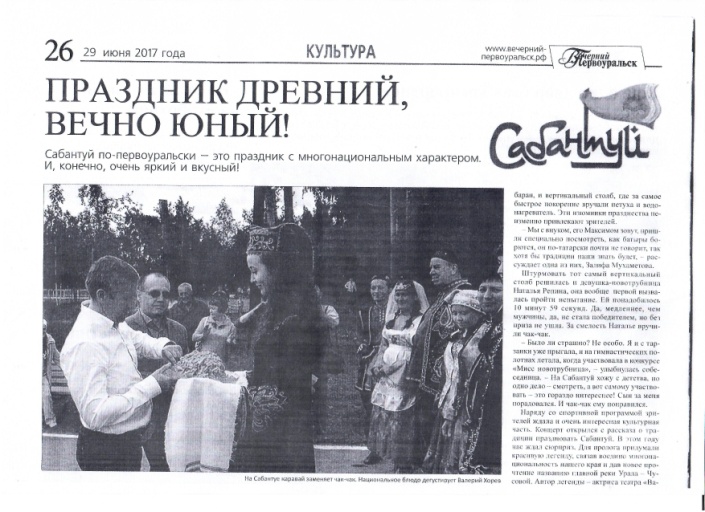 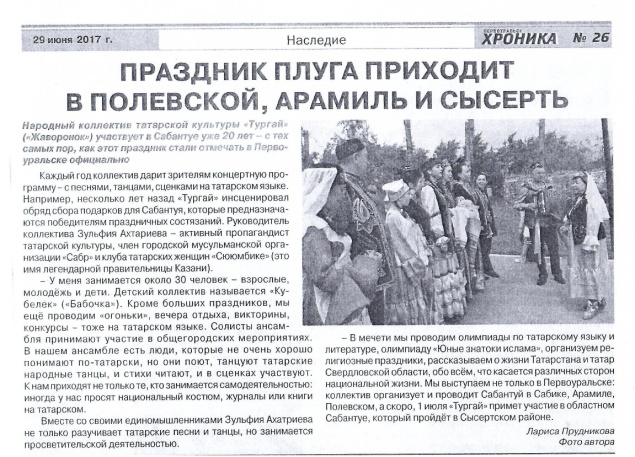 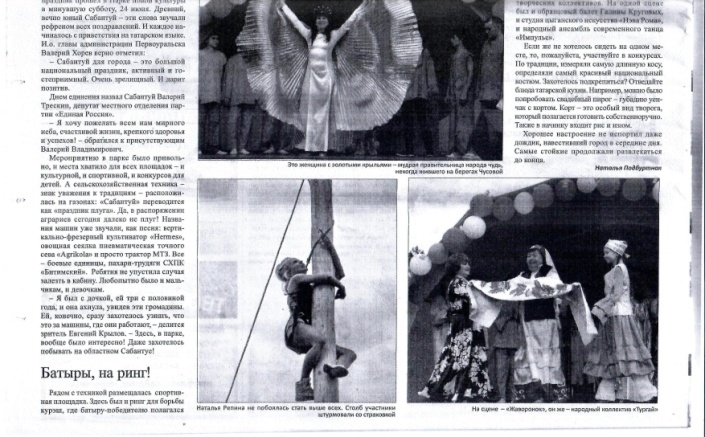 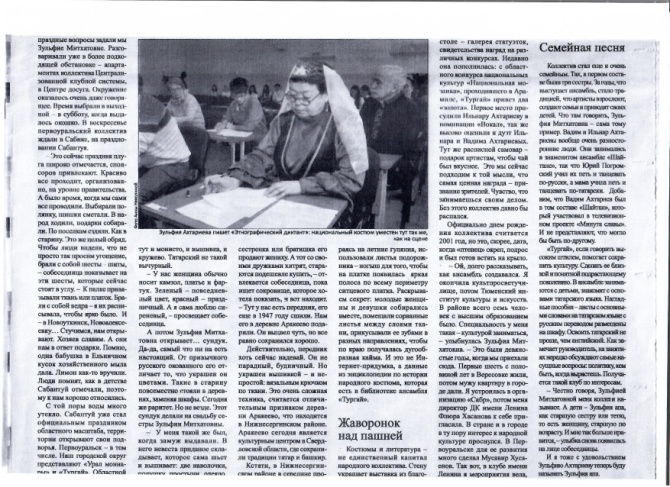 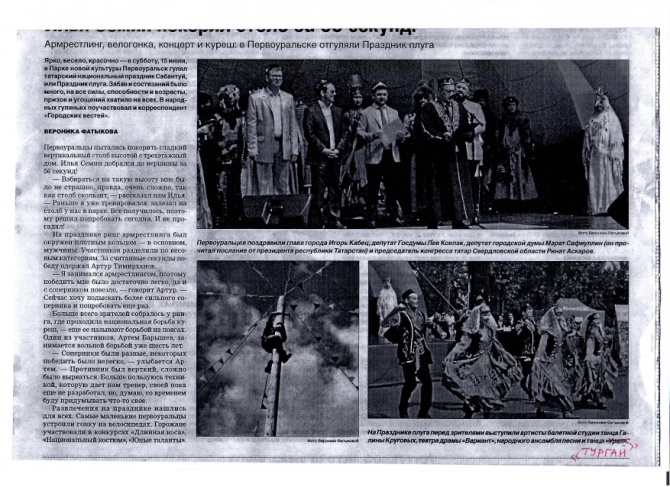 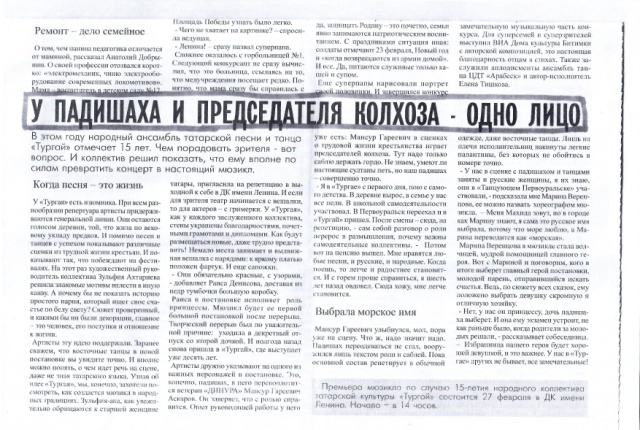 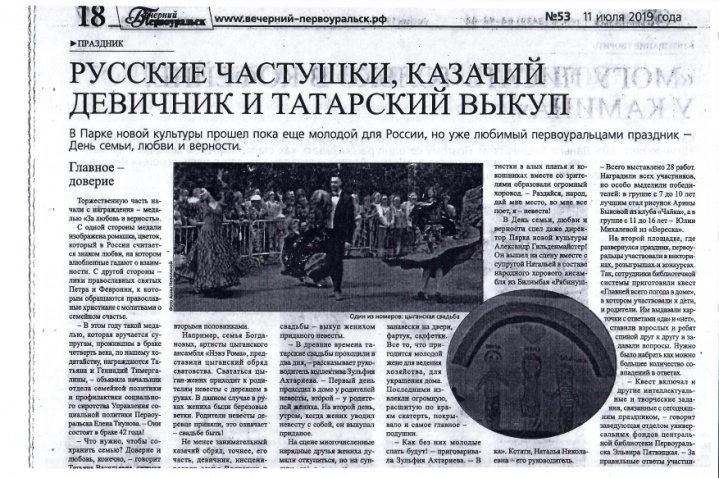 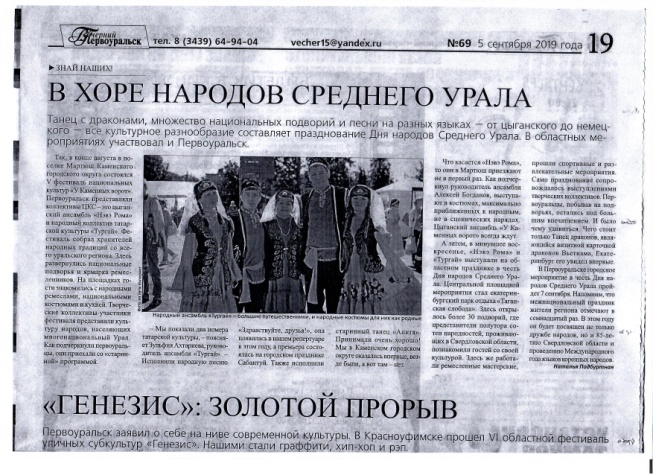 План развития

Продолжение концертной деятельности на площадках г.Екатеринбурга, г.Первоуральска и других населенных пунктах Свердловской области

Принятие участия на областных и межрегиональных фестивалях, конкурсах

 Пошив костюмов для детской танцевальной группы

 Обучение детей татарскому языку
Приглашаем в наш Народный коллектив татарской культуры «Тургай»
 взрослых, молодежь и детей
(занятия бесплатные)
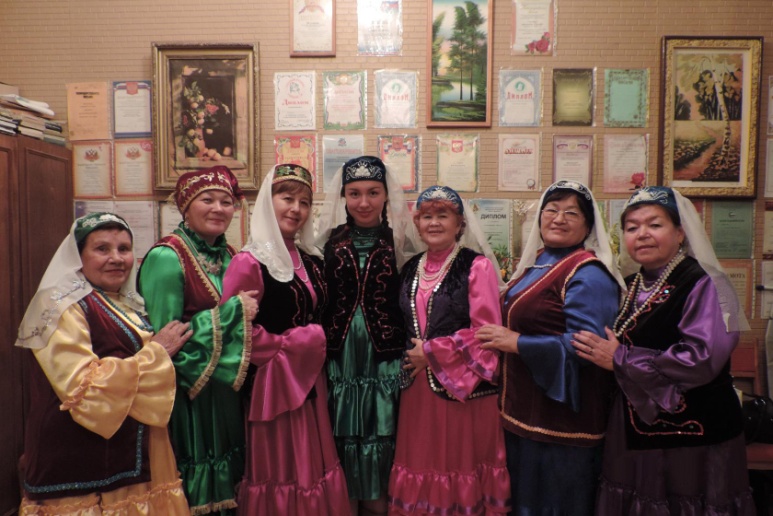 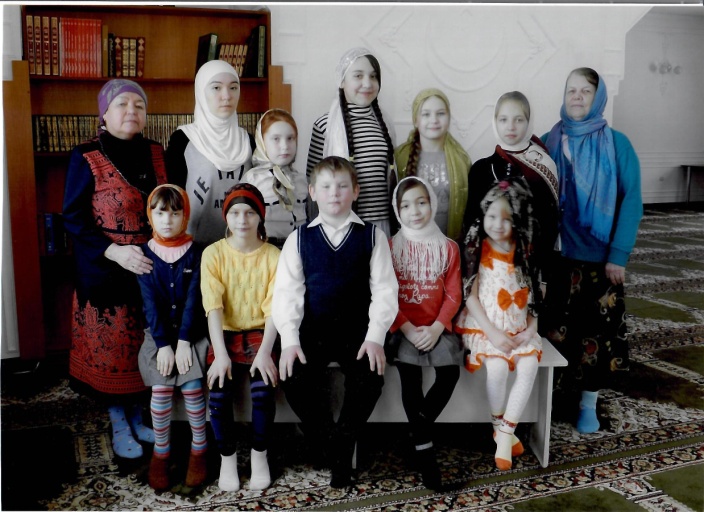 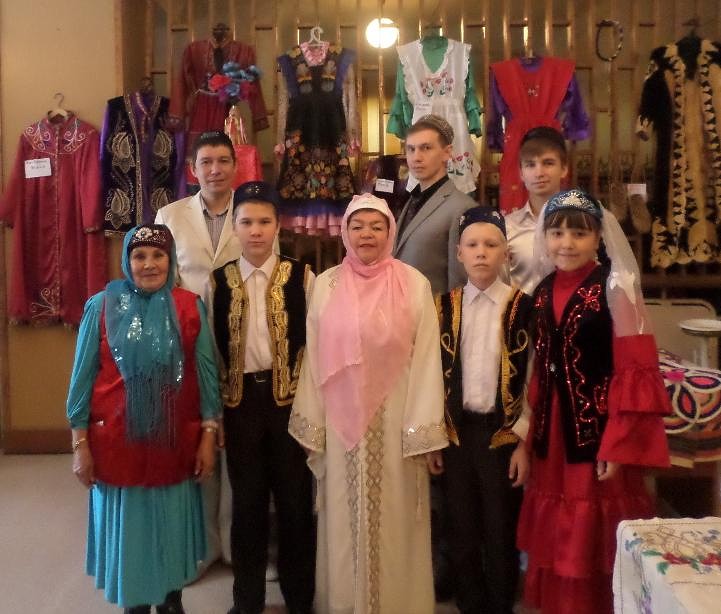 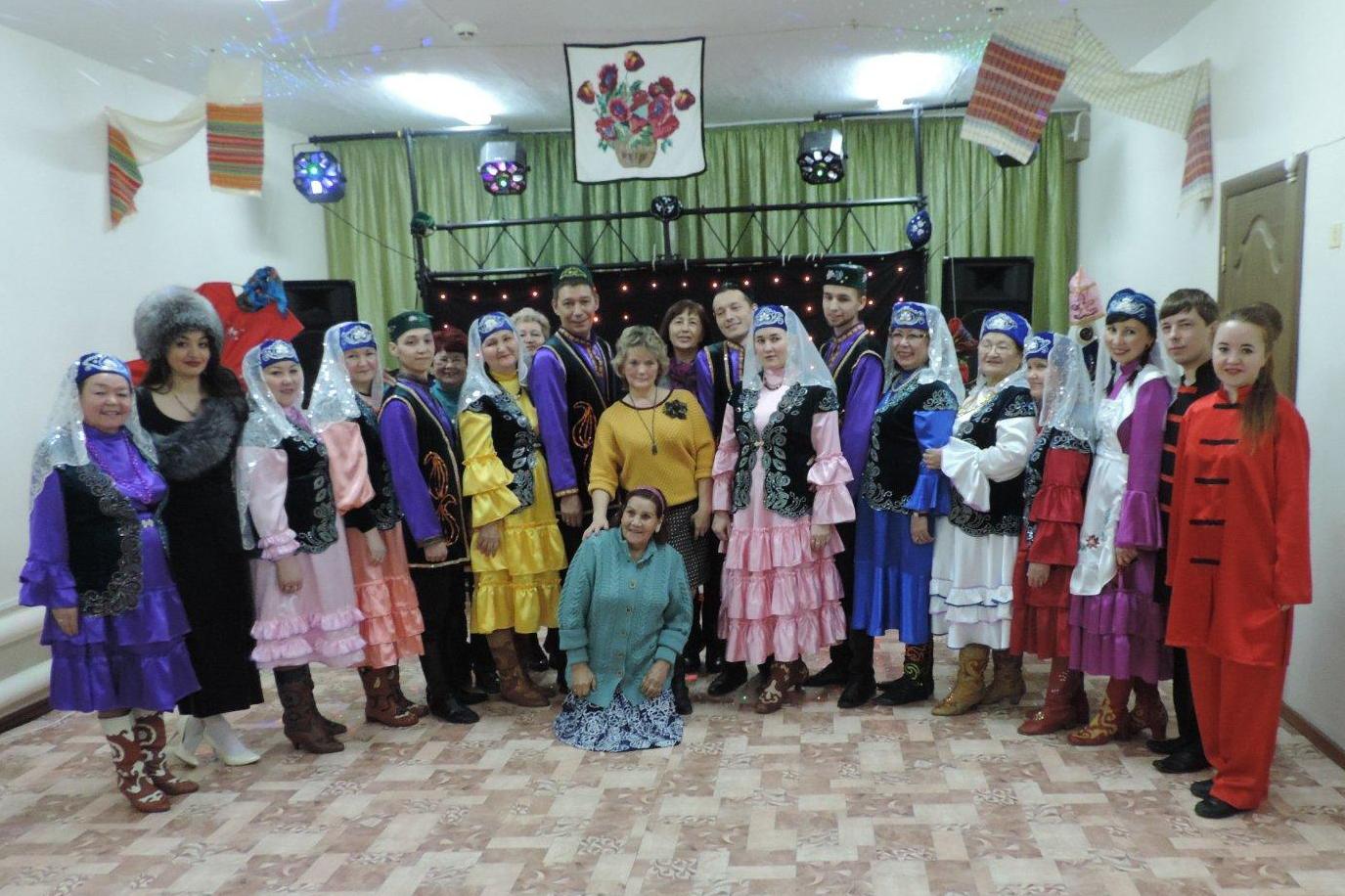 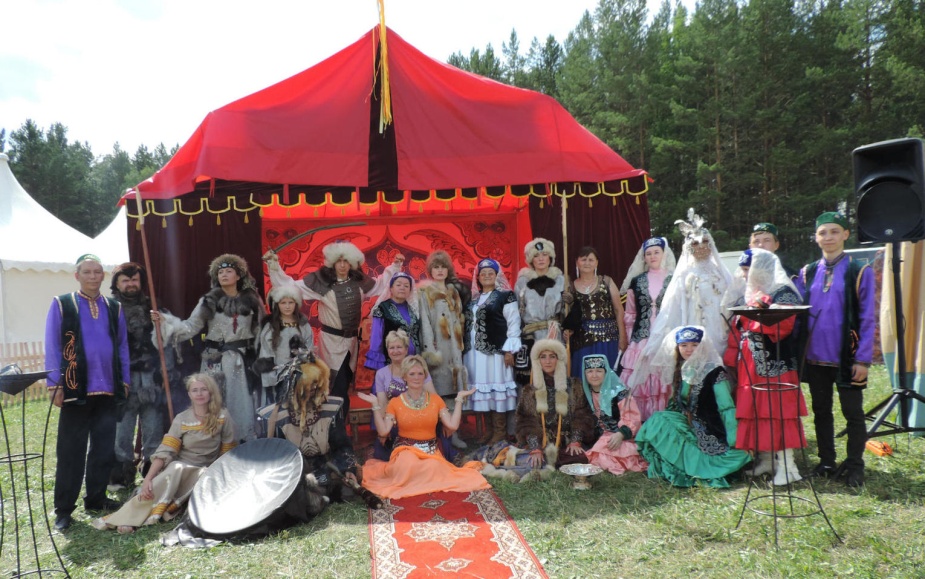 Тел.: 8(904)548-33-63 - Ахтариева Зульфия Мутхатовна